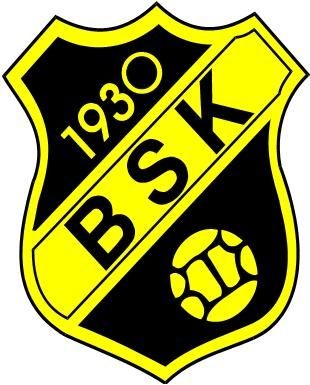 BSK P-10
Föräldramöte 2018-04-24
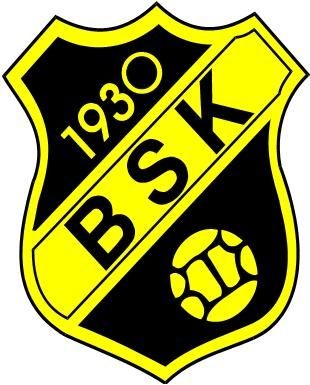 Agenda
Välkomna
Värdegrund
Bsk fonden
Ledare 2018
Målsättning för detta år. 
Cuper och träningstider
Föräldragrupp (kiosk,tvätt,resor,)
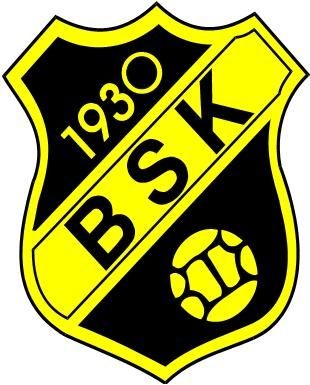 Värdegrund
https://www.youtube.com/watch?v=3EcOkbsujro
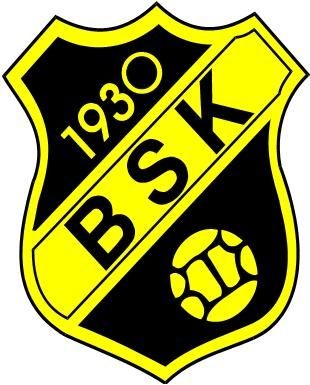 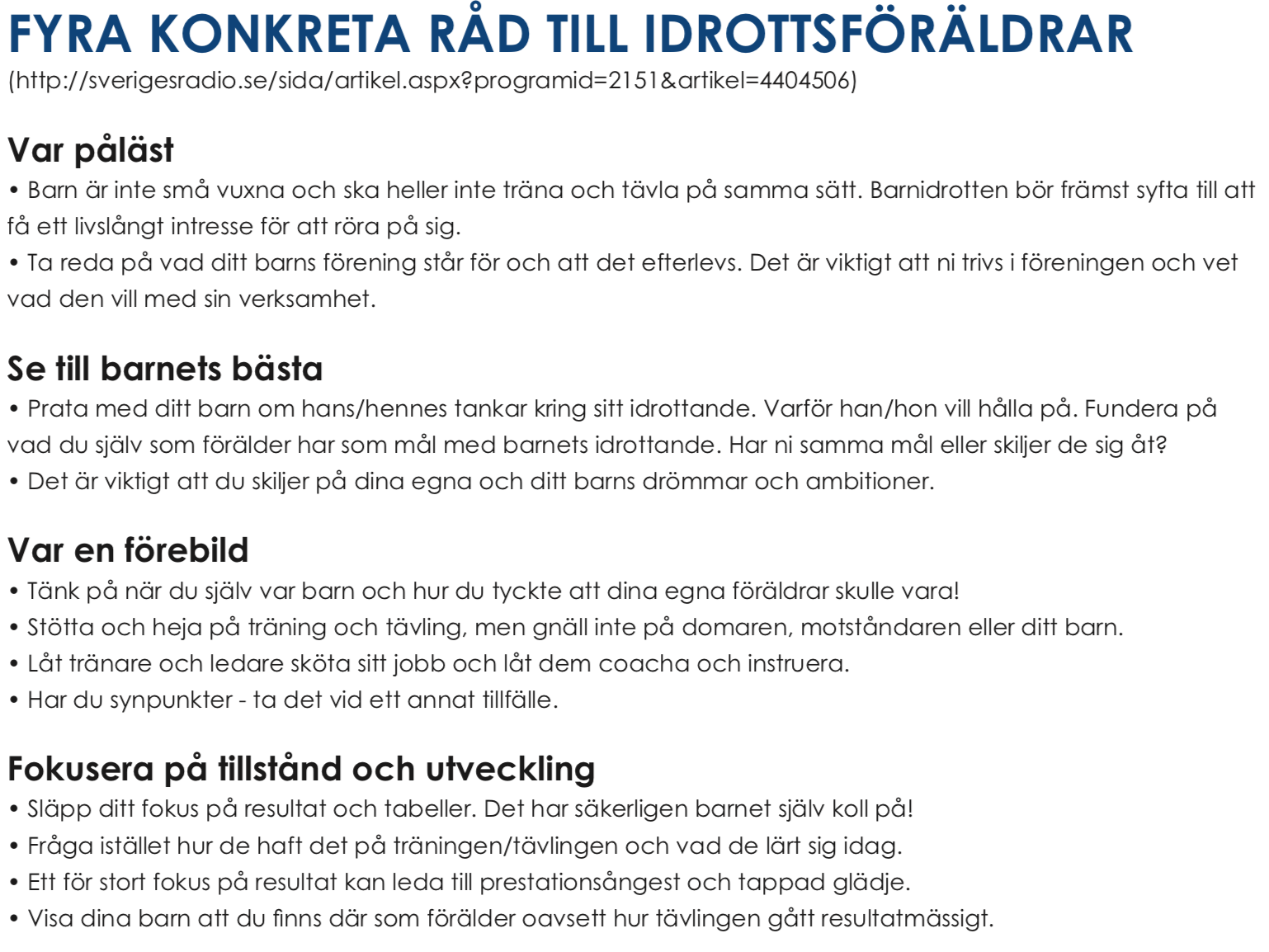 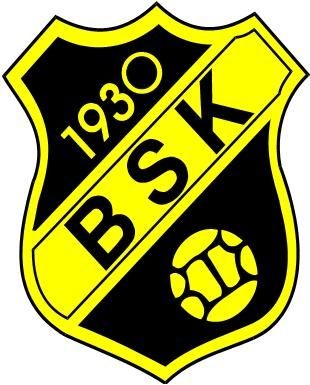 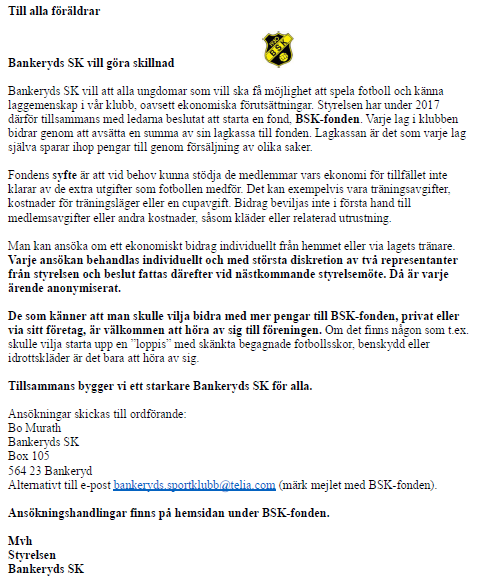 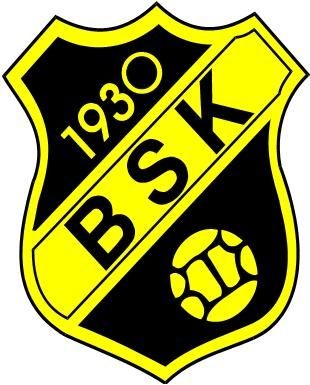 Ledare 2018
Niklas Rosell		 	Lars Carlsson
Andreas Karlbom		Ulrik Sixtensson
Jonas Arvidsson		Nurel Kosolu
Andreas Friberg		Sonny Carlsson
Mikaela Martindahl	Martin Vidsund
Fredrik Larsson
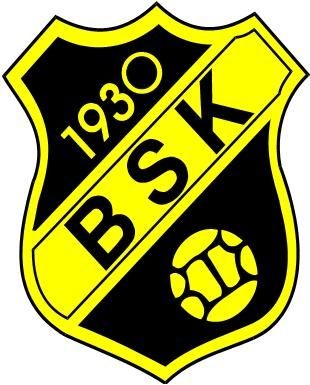 Målsättning 2018
Ha roligt
En ansvarig alltid på plats
Spela och lära sig mer om fotboll
Bygga laganda, vara schyssta kompisar gäller även i skolan.
Vi tränar enligt de tematräningarna som BSK lagt upp. Dessa övningar kommer från SvFF.
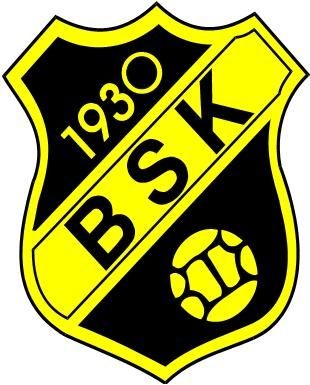 Cuper o träningstider
Träning lördagar 9:45-11:00
Vårsäsong
Match mot Hallby 28:e april
Ekocup 19:e maj
Kabecup 16:e juni
Hösten
Hagadagarna 18-19 Augusti
Vätterhem cup 1 sep?
Tordcupen slutet av sep??
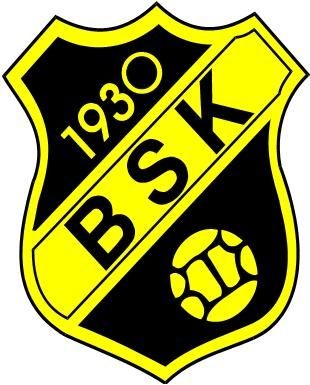 Föräldragrupp
Kiosk
Tvätt
Försäljning?
Körning
Ev matchvärdar vid hemmamatch
Föräldragruppen: Stefan Bodin, Johan Carlsson